The Campaign to End StatelessnessA Global Overview with Reference to West Africa
Who is stateless?
Stateless person: someone who is not considered as a national by any State under the operation of its law
At least 10 million people around the world
Most stateless persons have not crossed an international border
Many are of foreign ancestral origin
Most face denial of a range of human rights
In some situations, human rights abuses force stateless people to cross a border and become refugees, fall under UNHCR’s refugee protection mandate
UNHCR’s role
UNHCR given mandate from UN General Assembly in 1995 to work with States to
Identify stateless persons – studies, census, surveys
Prevent statelessness – law reform, changes to documentation procedures
Reduce statelessness – nationality and documentation campaigns for stateless persons
Protect stateless persons – status determination and rights granted to stateless persons
International law standards
International human rights law –States already have obligations 
Universal Declaration of Human Rights, Convention on the Rights of the Child, Convention for the Elimination of Discrimination against Women, African Charter on the Rights and Welfare of the Child
Right to a nationality, right of children to acquire a nationality, non-discrimination on grounds of race, gender
Most human rights also to be enjoyed by stateless persons
International law standards (II)
Two specialised treaties
1954 Convention relating to the Status of Stateless Persons
Defines who is stateless
Rights and obligations of stateless persons
1961 Convention on the Reduction of Statelessness
Rules to be implemented in domestic nationality laws to prevent statelessness from occurring at birth or later in life
UNHCR’s Goal
To bring an end to statelessness within 10 years by resolving existing situations and preventing the emergence of new cases of statelessness.

     An ambitious but realistic goal 
Endorsed by the UN General Assembly
Governments decide who their nationals are so political will is essential.
Many States have acted: In the last decade 4 million stateless people around the world acquired nationality
Other States have pledged to act at UNHCR Ministerial Meeting in 2011 or in Human Rights Council’s Universal Periodic Review.
Before and after pictures  - 2014
What is the problem?



	Call to action




		How can this be resolved?
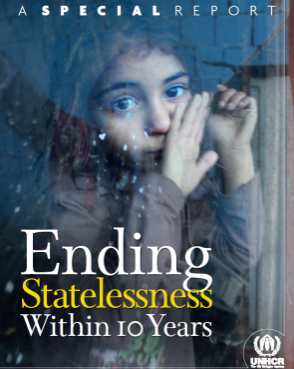 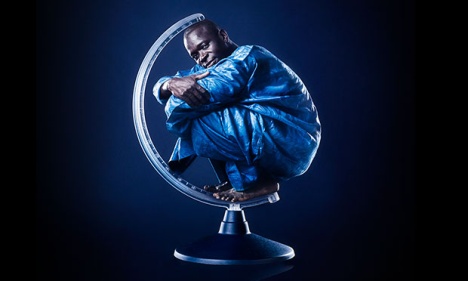 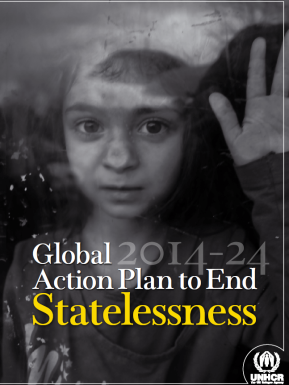 7
Key Actions to End Statelessness in West Africa
Resolve existing situations of statelessness
Nationality laws and procedures can be reformed so that stateless people with strong links to the country through birth or long term residence acquire the nationality automatically or by application
Naturalisation is generally difficult for stateless persons in ECOWAS States. Cote d’Ivoire is currently implementing a declaration procedure for people with deep links 
Ensure that no child is born stateless
Safeguards need to be included in nationality laws so that children born stateless acquire the nationality of the country of birth (not all children born in the territory)
Young children of unknown parents who are found in the territory need to be presumed to be nationals 
Several ECOWAS States lack these key safeguards
Key Actions to End Statelessness in West Africa (II)
3.   Remove gender discrimination from nationality laws
12 countries have granted equal rights to men and women to confer nationality to their children since 2004 - in ECOWAS Senegal reformed its law in 2013
27 countries limit right of women to confer nationality to their children, including in ECOWAS
4.  Ensure birth registration for the prevention of statelessness
Birth registration is important for proving nationality as it shows parentage and place of birth
Without birth registration, pastoralists, minority groups, border populations and other groups often face challenges to establish their nationality
Though improving, birth registration rates remain low in many ECOWAS States
Key Actions to End Statelessness in West Africa (III)
5.  Issue nationality documentation to those with entitlement to it
Study show that people who qualify for nationality of ECOWAS States may be unable to acquire proof that they are nationals due to documentation requirements, costs
6.   Accede to the UN Statelessness Conventions
At the global level, 30 States have acceded to one or both UN Statelessness Conventions since 2011, including 7 in ECOWAS 
In ECOWAS, 9 are parties to the 1954 Convention, 8 to the 1961 Convention 
7.   Improve data on stateless populations
UNHCR has data on 77 countries around the world
Little information is available on stateless people in most ECOWAS States